ŽIVLJENJE NA VRATIH HLADILNIKA
Napisala: Alice Kuipers
Leto izdaje:2008
Založba Grlica

Predmet:Slovenščina
Predstavitev knjige
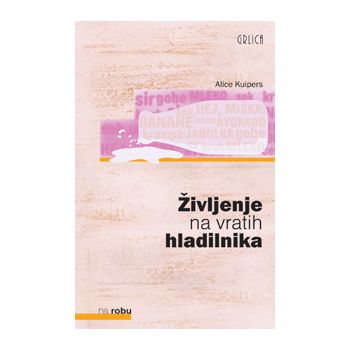 Predstavitev pisateljice…
Rodila se je v Londonu-Anglija,pri 24. letih pa se je preselila v Kanado.
Alice Kuipers je začela pisati že kot najstnica,vendar si nikoli ni niti predstavljala kako lahko kdo napiše celo knjigo.
Njen prvi roman Življenje na vratih hladilnika, je bil objavljen v 28 državah in prejel več nagrad.
Književni čas in kraj dogajanja:
Zgodba se odvija v današnjem času(21.stoletje) in sicer v stanovanju zaposlene mame in hčerke,na koncu pa tudi v bolnišnici.
Osebe :
Glavni osebi sta:
-Zaposlena mama
-Hčerka Claire
Stranske osebe pa so: 
-Clairin oče
-prijateljici Ema in Ginna
-Michael
Kratka obnova knjige
Knjiga je napisana v obliki sporočil, ki si jih na vratih hladilnika puščata najstniška hči Claire in njena vedno zaposlena mama. Preko listkov izvemo, da sta Clairin oče in mama ločena, da mama dela v porodnišnici in je nikoli ni doma, Claire pa je 15-letnica, ki odrašča in se pri tem na svoj način spopada z vsemi najstniškimi težavami. Nekega dne Clairina mama izve da ima rak na dojki. Clarie je zelo prestrašena,mama pa tega ne jemle resno. Čez nekaj časa začne hodit na obsevanje in ugotovi da se je vredno boriti za življenje in da celotna stvar ni mačji kašelj.Clarie se med vsem tem spreminja v odgovorno,odraslo punco,kot je njena mama.Stvar postaja vse hujša,dokler ji mama ne umre,umre pa ji še pred 17. rojstnim dnem. Clarie je zelo hudo,in se težko sprijazni s situacijo,zato ji še vseeno piše listke in pripoveduje kako živi in da jo pogreša. Začela se je zavedati,da sta imeli premalo časa druga za drugo.
Opis oseb:
Claire:najstnica,ki ima bolno mamo,postaja odgovorna,želi biti takšna kot mama,svoji mami daje upanje za ozdravitev,zaljubljena v Michaela,ubogljiva.
Mama:Porodničarka,sprva optimistična,polna življenja,ponosna na hčerko,ločena z možem,zelo obremenjena s službo,premalo časa je z družino,kasneje postane pesimistična in brez energije do življenja.
Tema:Preobremenjenost današnjega časa
Motivi:Minljivost,prenatrpanost,najstništvo,  ljubezen do sočloveka,izguba
Sporočilo te knjige je da si ljudje vzamemo premalo časa za ljudi okoli nas in da to obžalujemo takrat,ko je že prepozno-ko nam umrejo.
O knjigi…
Knjiga je razdeljena na 5 poglavij.
Napisana je v 1. osebi
Knjiga je prevedena iz angleškega jezika v slovenski jezik
Moje mnenje o knjigi
Roman mi je bil zelo zanimiv,saj sem prvič brala takšno obliko besedila(komunikacija preko listkov),poleg oblike pa mi je bila zelo všeč tudi vsebina,saj govori o tem kako si ljudje jemljemo premalo časa za soljudi. Sama sem že velikokrat razmišljala o tem,ta knjiga pa mi je dala še dodatno motivacijo da bom dala vse druge manj pomembne stvari na stranski tir in se bolj posvetila družini,prijateljem,sošolcem…vsem ljudem s katerimi preživim premalo časa in vem da bom to nekoč obžalovala.
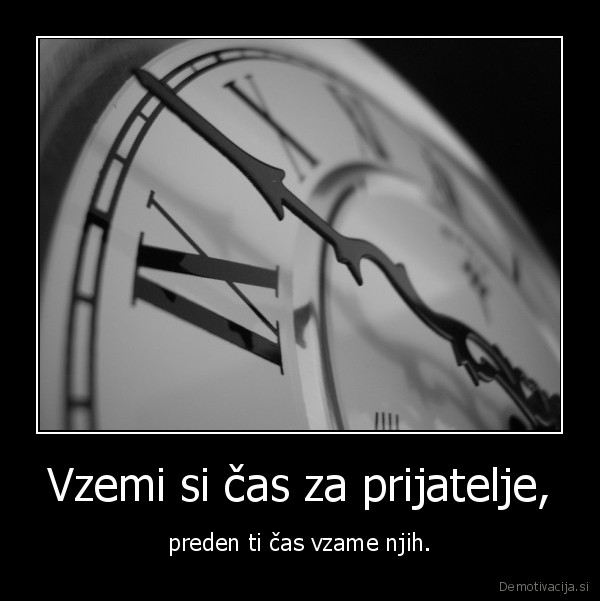 ...enako velja za družino,
 sorodnike in druge bližnje…